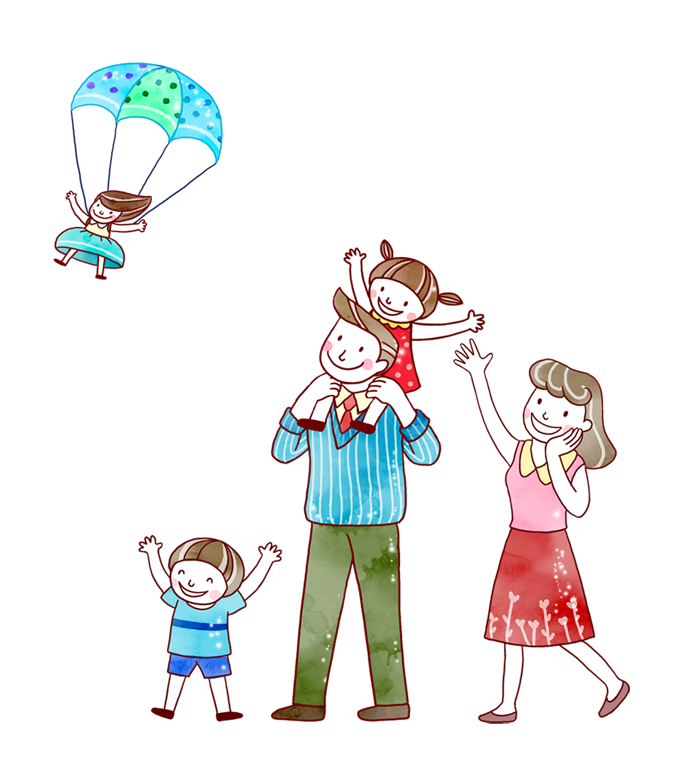 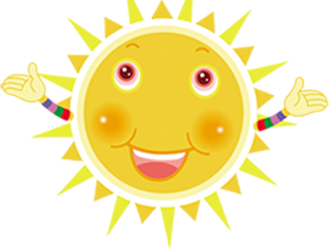 亲子运动会
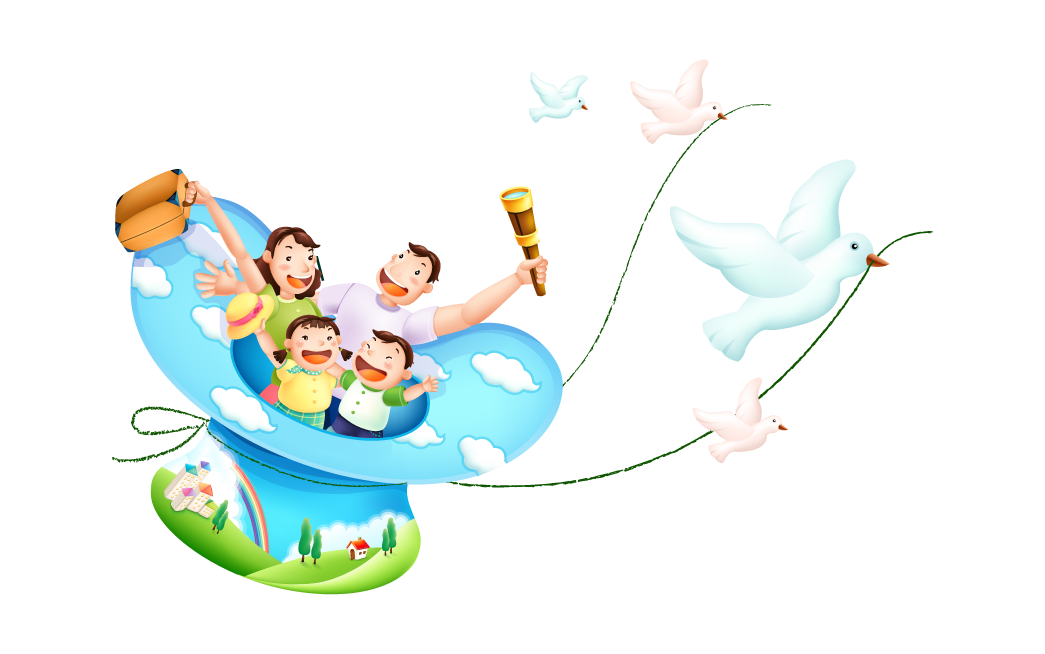 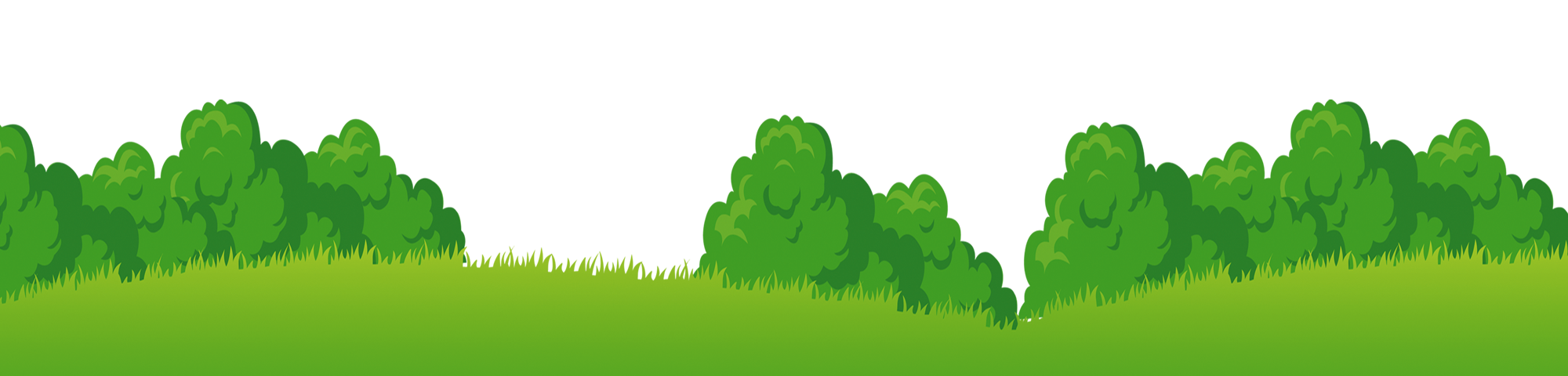 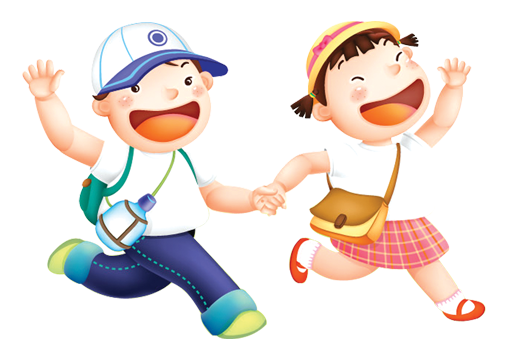 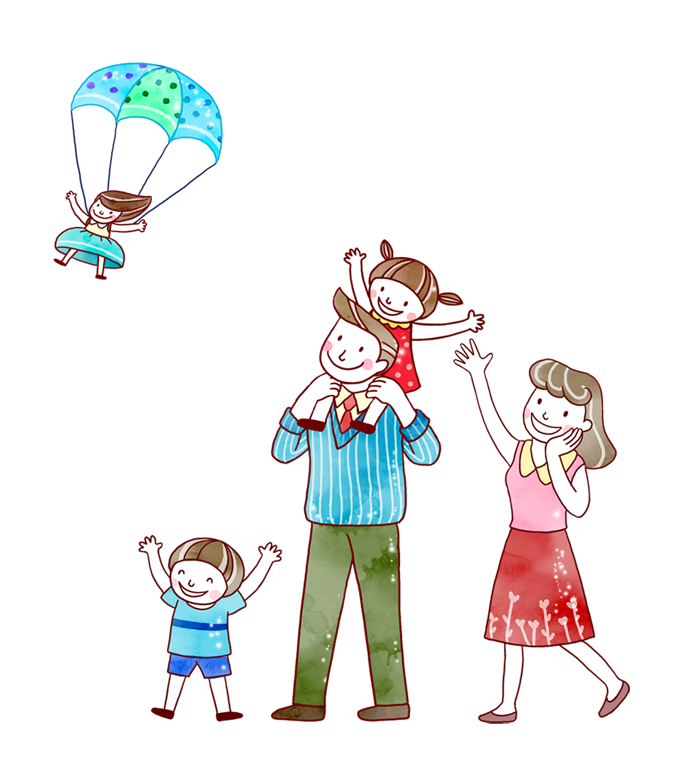 目 录
01
亲子活动总体安排
亲子活动具体流程
02
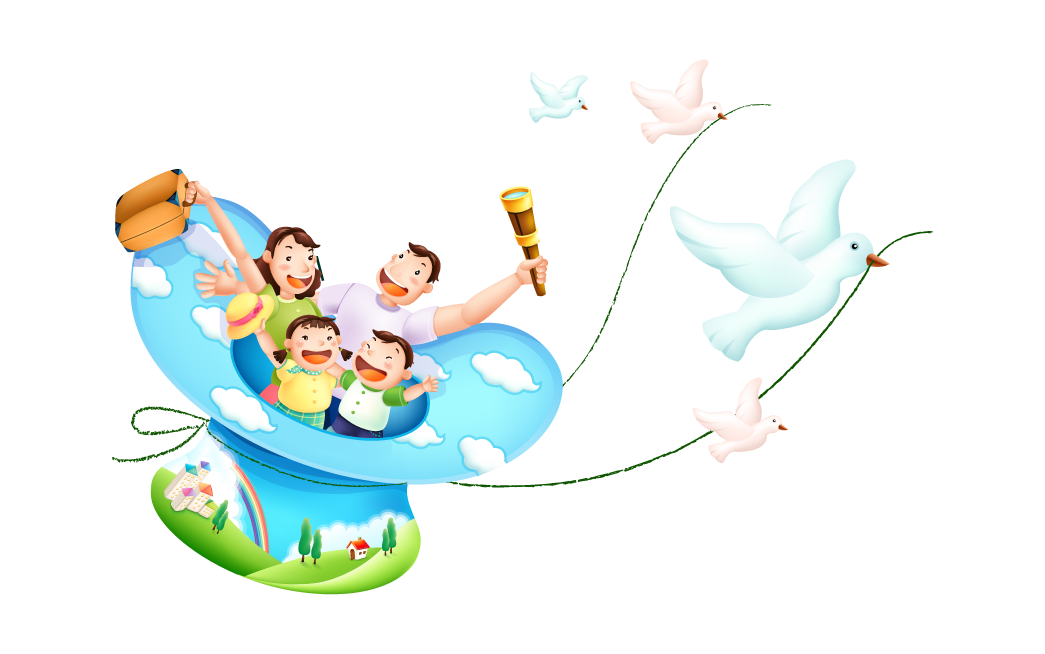 亲子活动具体项目
03
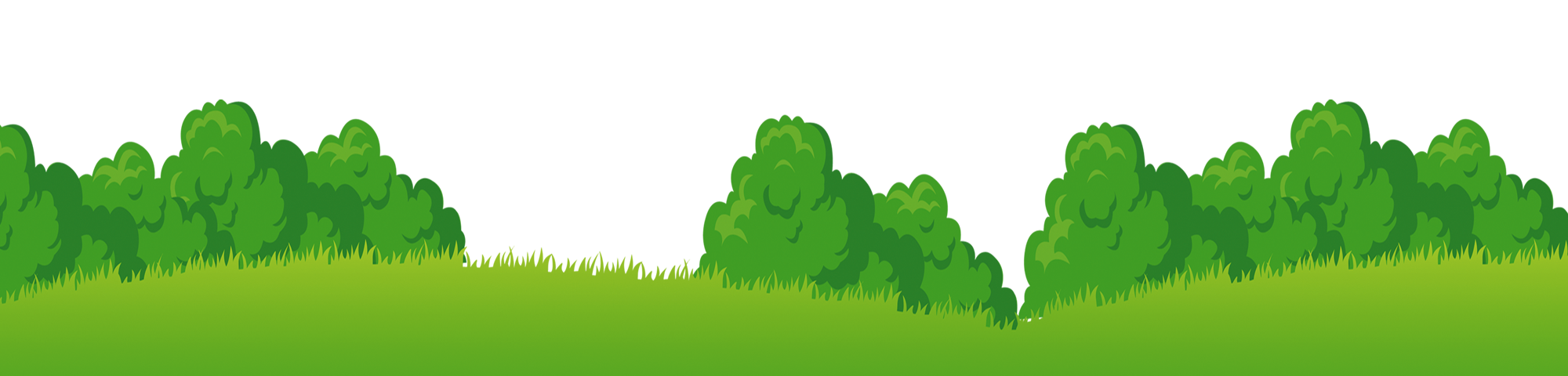 亲子活动安全保障
04
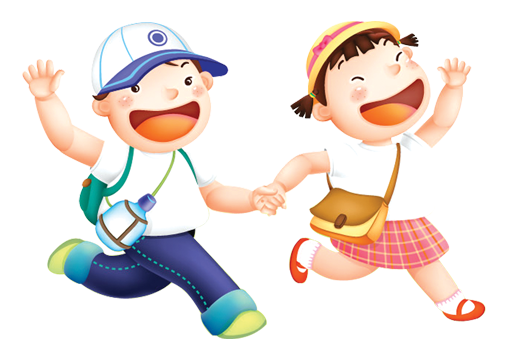 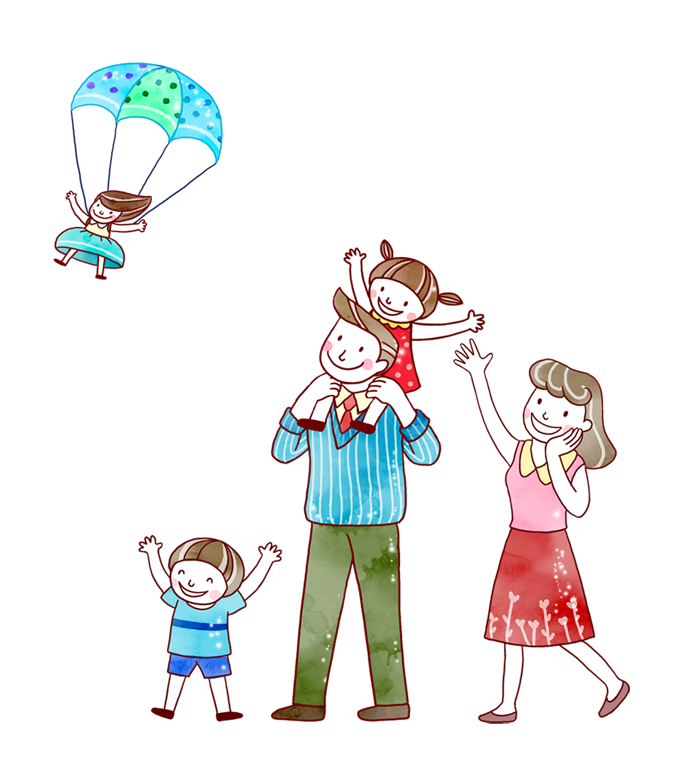 01
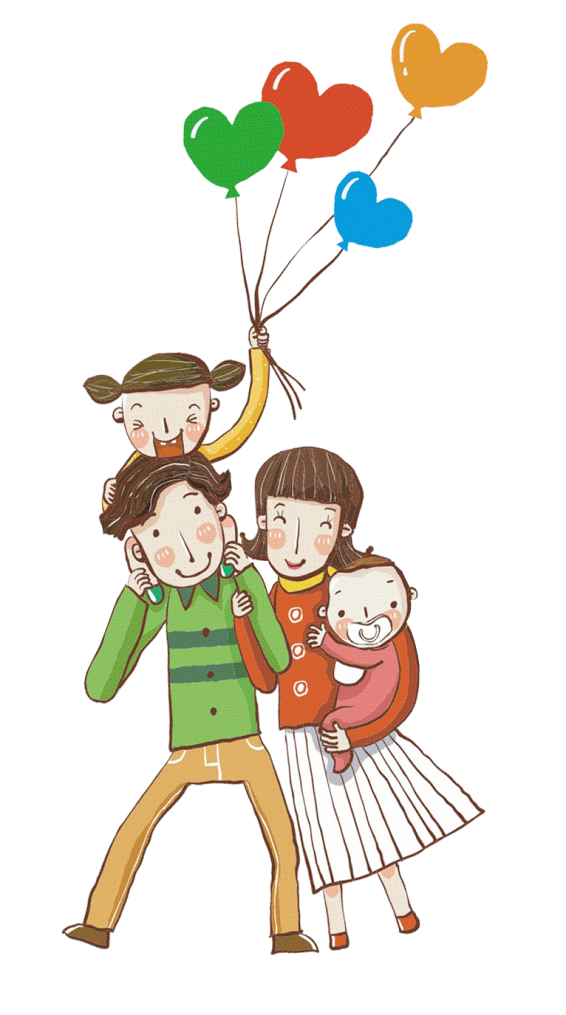 亲子活动总体安排
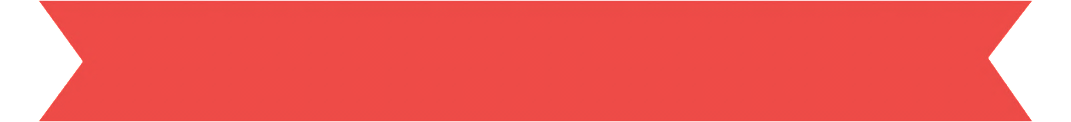 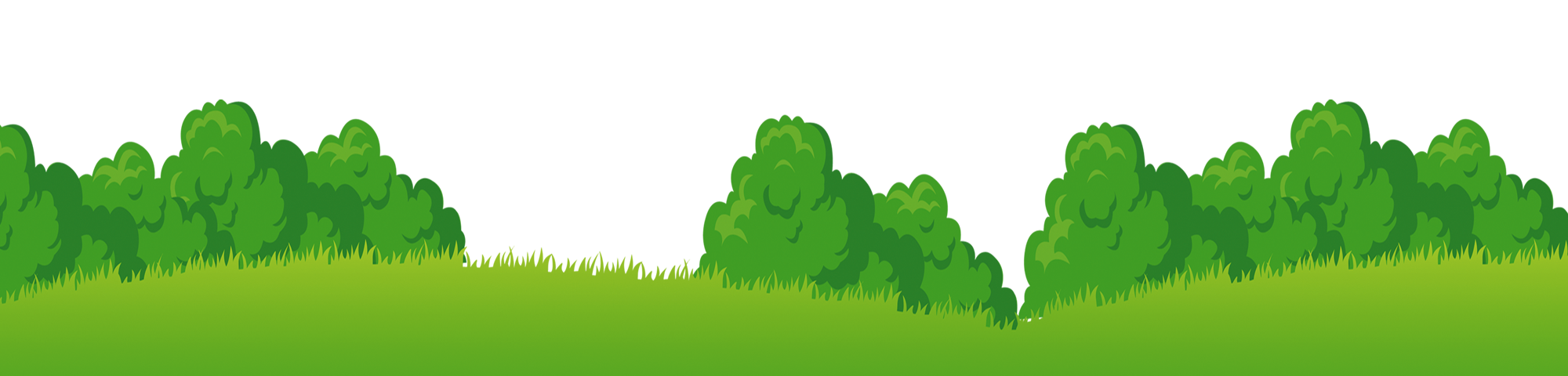 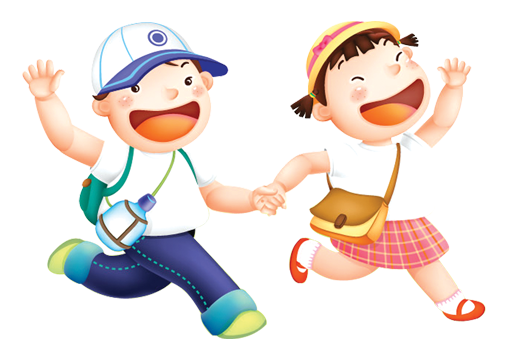 关键字
关键字
关键字
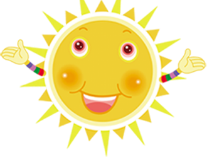 亲子活动总体安排
单击此处添加文本单击此处添加文本
单击此处添加文本单击此处添加文本
添加说明文字
添加标题
单击此处添加文本单击此处添加文本
单击此处添加文本单击此处添加文本
单击此处添加文本单击此处添加文本
单击此处添加文本单击此处添加文本
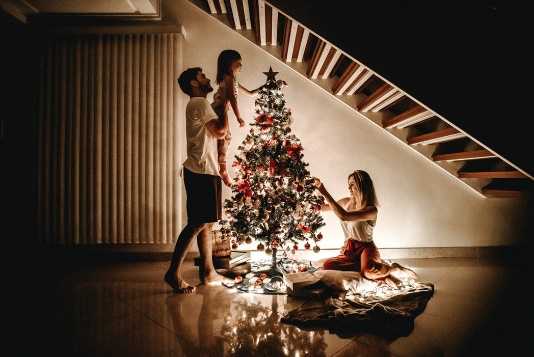 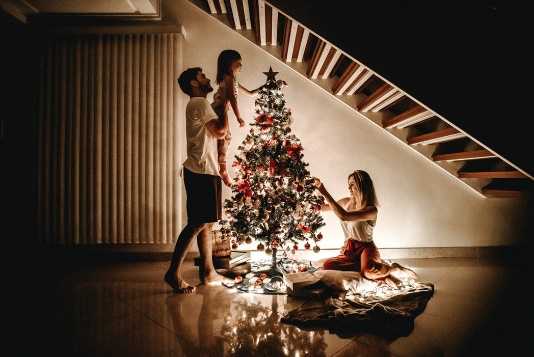 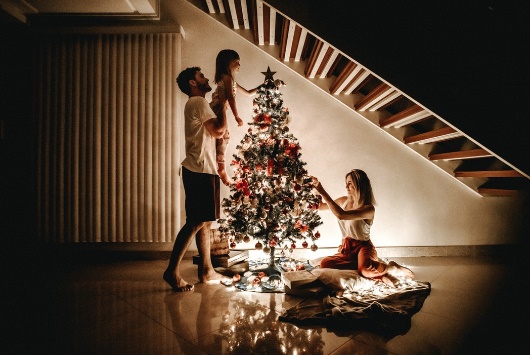 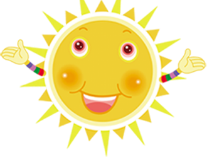 亲子活动总体安排


标题文字
标题文字
在此录入上述图表的综合描述说明，在此录入上述图表的综合描述说明在此录入上述图表的综合描述说明
在此录入上述图表的综合描述说明，在此录入上述图表的综合描述说明在此录入上述图表的综合描述说明


标题文字
标题文字
在此录入上述图表的综合描述说明，在此录入上述图表的综合描述说明在此录入上述图表的综合描述说明
在此录入上述图表的综合描述说明，在此录入上述图表的综合描述说明在此录入上述图表的综合描述说明


标题文字
标题文字
在此录入上述图表的综合描述说明，在此录入上述图表的综合描述说明在此录入上述图表的综合描述说明
在此录入上述图表的综合描述说明，在此录入上述图表的综合描述说明在此录入上述图表的综合描述说明


标题文字
标题文字
在此录入上述图表的综合描述说明，在此录入上述图表的综合描述说明在此录入上述图表的综合描述说明
在此录入上述图表的综合描述说明，在此录入上述图表的综合描述说明在此录入上述图表的综合描述说明
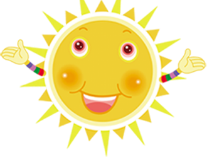 亲子活动总体安排
1
2
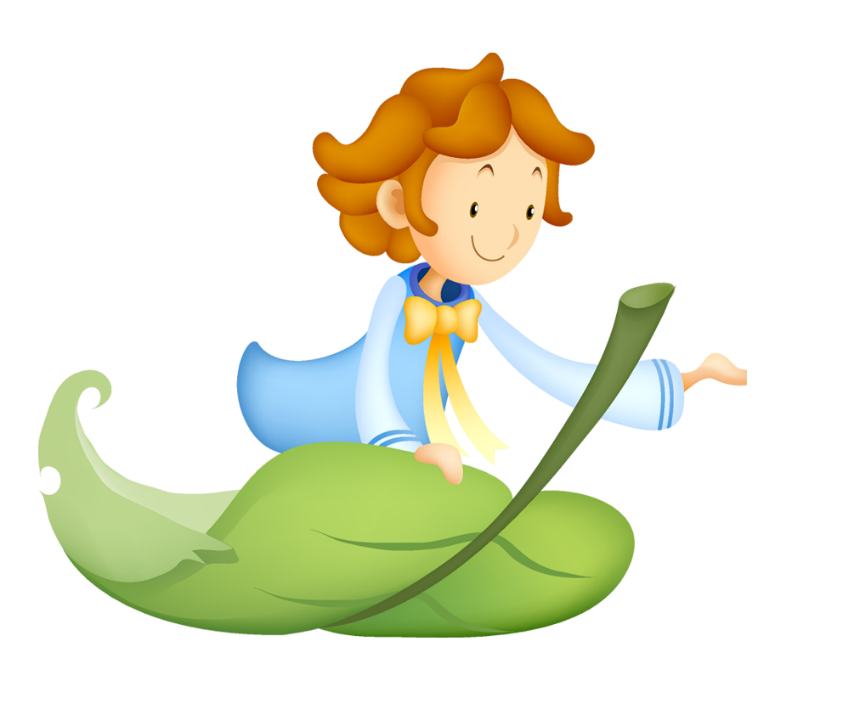 标题文字
标题文字
在此录入上述图表的综合描述说明，在此录入上述图表的综合描述说明
在此录入上述图表的综合描述说明，在此录入上述图表的综合描述说明
标题文字
3
在此录入上述图表的综合描述说明，在此录入上述图表的综合描述说明在此录入上述图表的综合描述说明
标题文字
标题文字
在此录入上述图表的综合描述说明，在此录入上述图表的综合描述说明
在此录入上述图表的综合描述说明，在此录入上述图表的综合描述说明
4
5
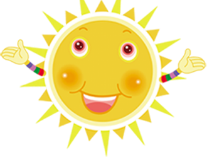 亲子活动总体安排
56%
56%
26%
45%
39%
26%
45%
39%
26%
26%
文字内容
文字内容
文字内容
文字内容
文字内容
文字内容
文字内容
文字内容
文字内容
文字内容
文字标题内容
在此录入上述图表的综合描述说明，在此录入上述图表的综合描述说明在此录入上述图表的综合描述说明在此录入上述图表的综合描述说明，在此录入上述图表的综合描述说明在此录入上述图表的综合描述说明在此录入上述图表的综合描述说明，在此录入上述图表的综合描述说明在此录入上述图表的综合描述说明在此录入上述图表的综合描述说明，在此录入上述图表的综合描述说明在此录入上述图表的综合描述说明在此录入上述图表的综合描述说明，在此录入上述图表的综合描述说明在此录入上述图表的综合描述说明
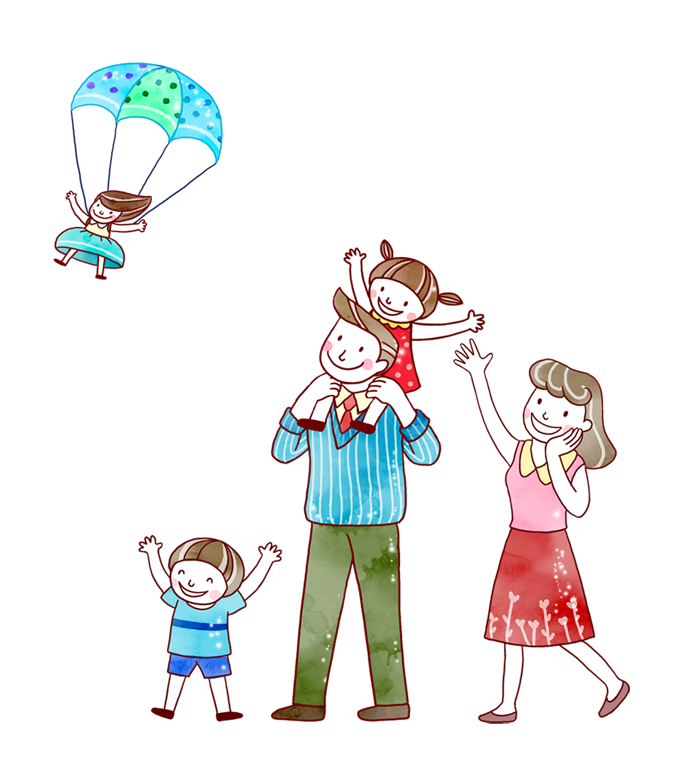 02
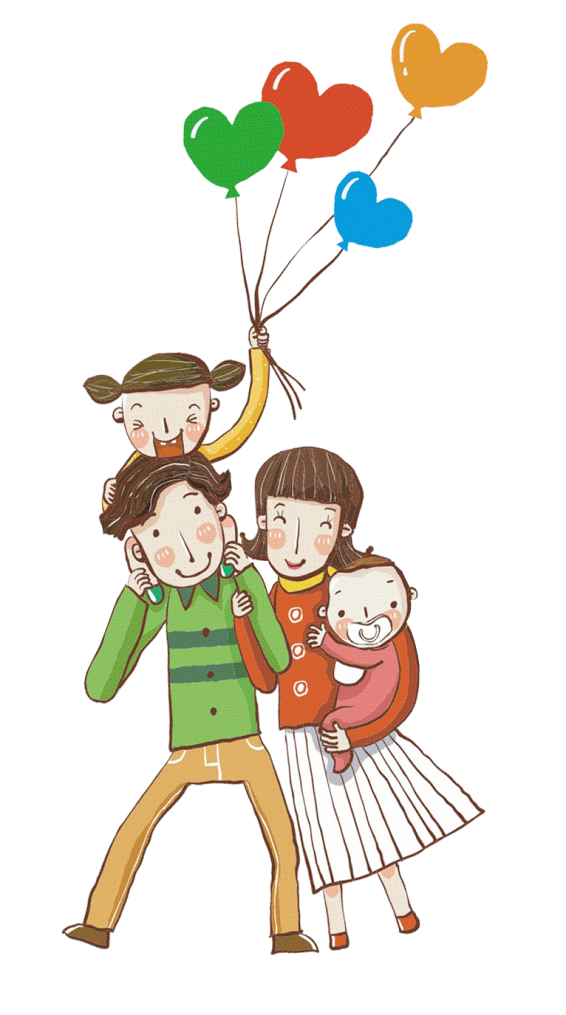 亲子活动的具体流程
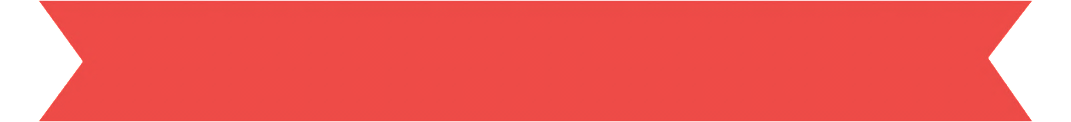 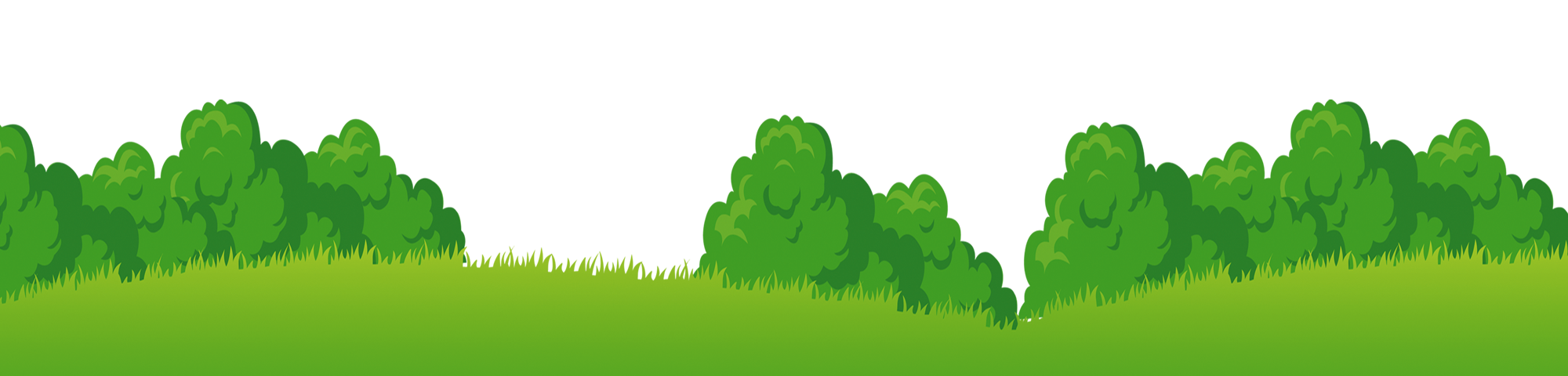 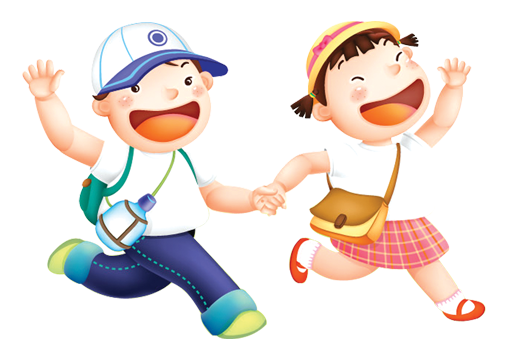 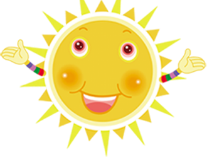 亲子活动的具体流程
01
02
03
请在此处输入您的文本，或者将文本粘贴到此处
请在此处输入您的文本，或者将文本粘贴到此处
请在此处输入您的文本，或者将文本粘贴到此处
06
05
04
请在此处输入您的文本，或者将文本粘贴到此处
请在此处输入您的文本，或者将文本粘贴到此处
请在此处输入您的文本，或者将文本粘贴到此处
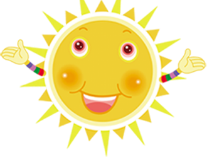 亲子活动的具体流程
标题文字
标题文字


在此录入上述图表的综合描述说明，在此录入上述图表的综合描述说明在此录入上述图表的综合描述说明
在此录入上述图表的综合描述说明，在此录入上述图表的综合描述说明在此录入上述图表的综合描述说明
标题文字
标题文字


在此录入上述图表的综合描述说明，在此录入上述图表的综合描述说明在此录入上述图表的综合描述说明
在此录入上述图表的综合描述说明，在此录入上述图表的综合描述说明在此录入上述图表的综合描述说明
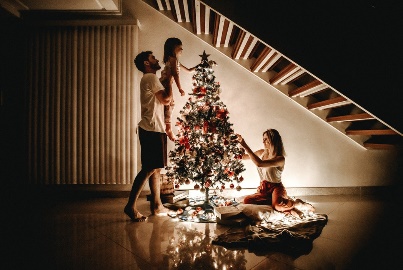 标题文字
标题文字


在此录入上述图表的综合描述说明，在此录入上述图表的综合描述说明在此录入上述图表的综合描述说明
在此录入上述图表的综合描述说明，在此录入上述图表的综合描述说明在此录入上述图表的综合描述说明
标题文字
标题文字


在此录入上述图表的综合描述说明，在此录入上述图表的综合描述说明在此录入上述图表的综合描述说明
在此录入上述图表的综合描述说明，在此录入上述图表的综合描述说明在此录入上述图表的综合描述说明
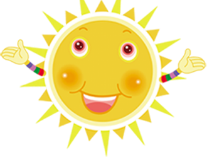 亲子活动的具体流程
单击输入标题内容
单击输入标题内容
请在此处输入您的文本，或者复制您的文本粘贴到此处
请在此处输入您的文本，或者复制您的文本粘贴到此处
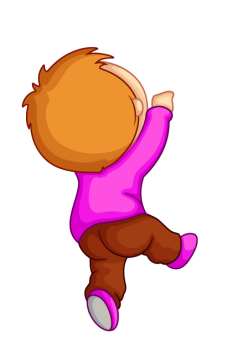 单击输入标题内容
单击输入标题内容
请在此处输入您的文本，或者复制您的文本粘贴到此处
请在此处输入您的文本，或者复制您的文本粘贴到此处
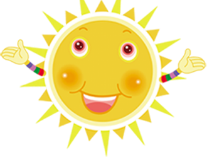 亲子活动的具体流程
点击添加文本 点击添加文本
点击添加文本 点击添加文本
点击添加
文本
添加标题
添加标题
点击添加文本 点击添加文本
点击添加文本 点击添加文本
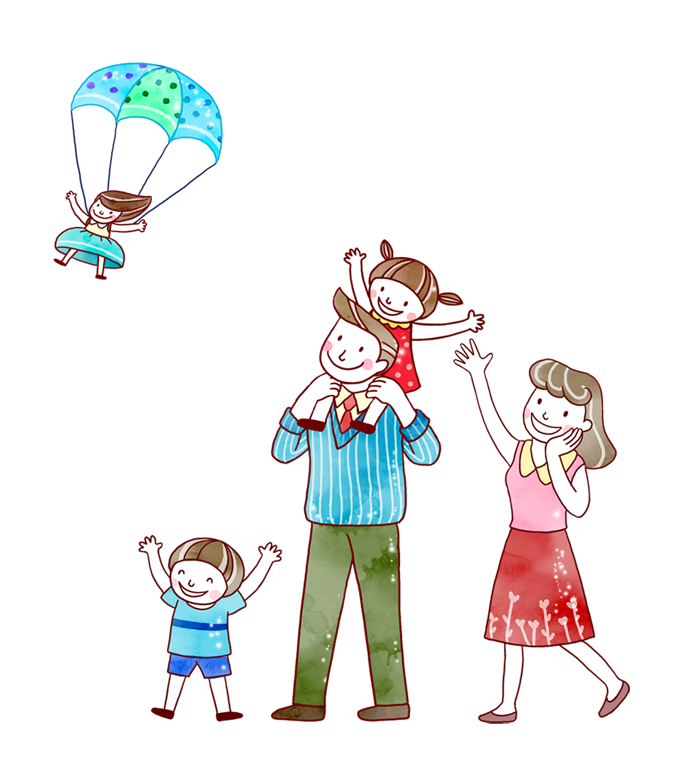 03
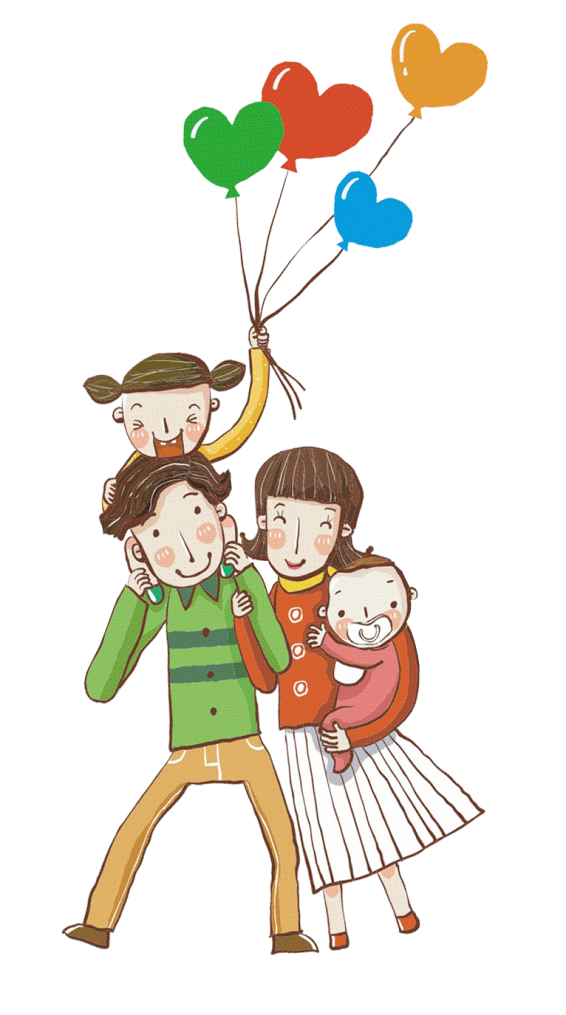 亲子活动具体项目
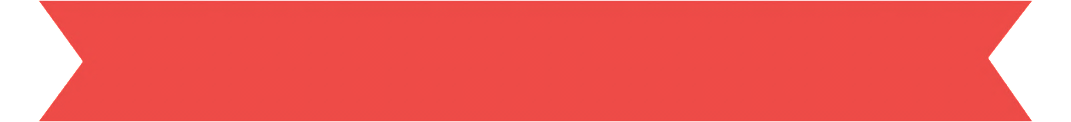 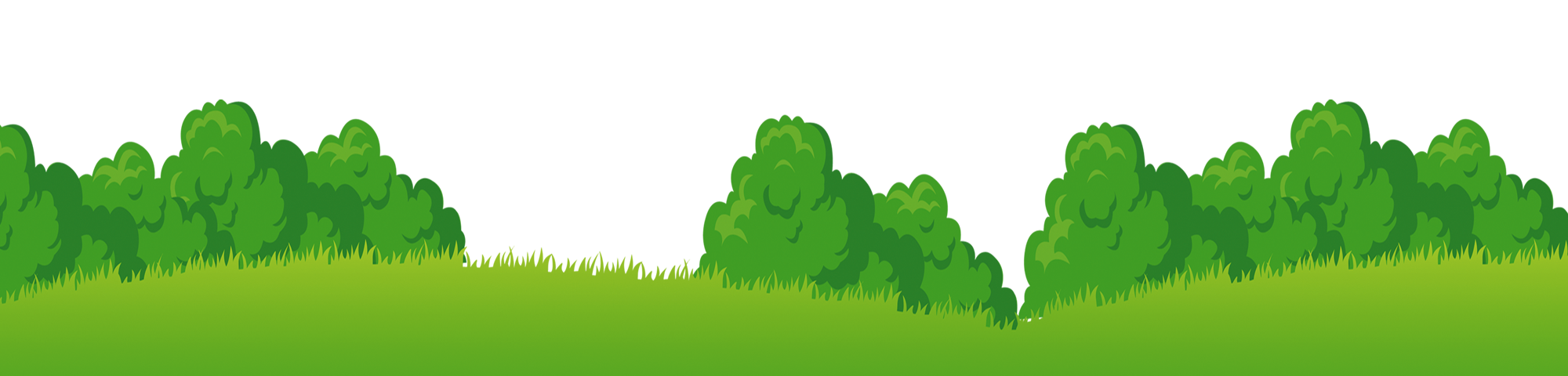 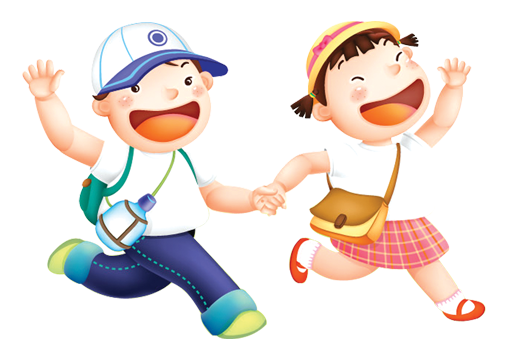 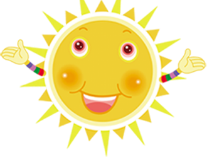 亲子活动具体项目
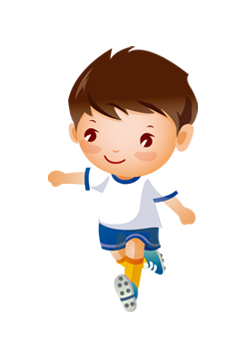 项目一
在此录入上述图表的描述说明，在此录入上述图表的描述说明。
项目一
项目三
项目五
项目二
在此录入上述图表的描述说明，在此录入上述图表的描述说明，在此录入上述图表的描述说明。
项目三
在此录入上述图表的描述说明，在此录入上述图表的描述说明。
项目四
项目二
项目四
在此录入上述图表的描述说明，在此录入上述图表的描述说明。
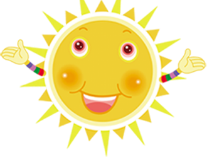 亲子活动具体项目
点击插入
文本内容
◆在此点击输入具体文本内容
◆ 在此点击输入具体文本内容
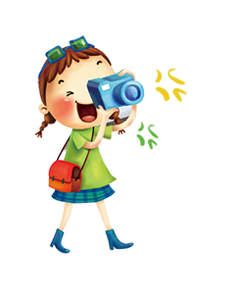 ◆在此点击输入具体文本内容
◆在此点击输入具体文本内容
点击插入
文本内容
点击插入标签文本
◆在此点击输入具体文本内容
◆ 在此点击输入具体文本内容
点击插入
文本内容
◆在此点击输入具体文本内容
◆ 在此点击输入具体文本内容
点击插入
文本内容
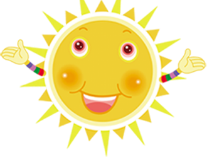 亲子活动具体项目
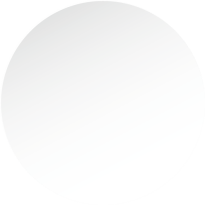 请在此输入你的标题
请在此粘贴或者输入你的文字内容
请在此粘贴或者输入你的文字内容
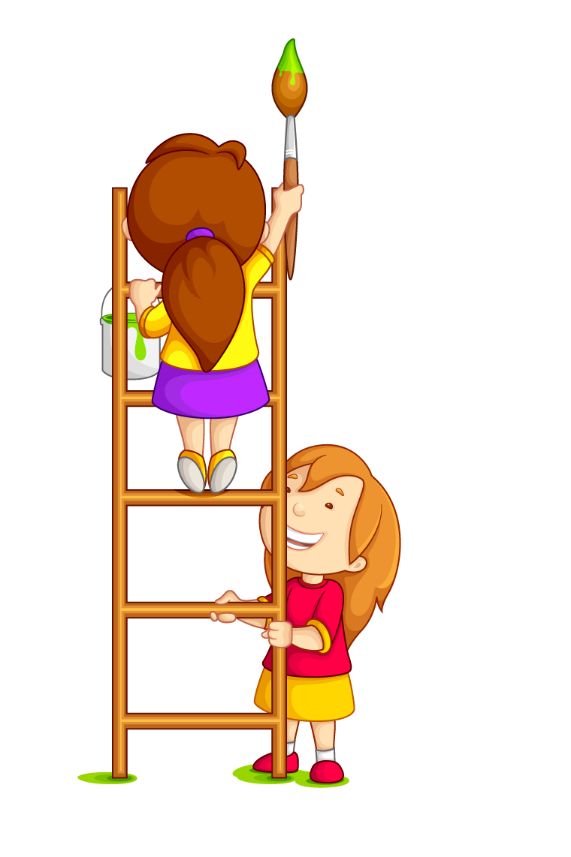 01
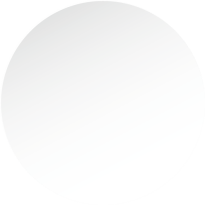 请在此输入你的标题
请在此粘贴或者输入你的文字内容
请在此粘贴或者输入你的文字内容
02
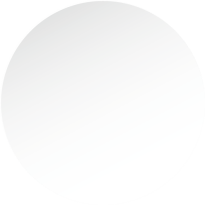 请在此输入你的标题
请在此粘贴或者输入你的文字内容
请在此粘贴或者输入你的文字内容
03
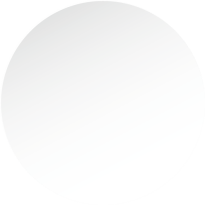 请在此输入你的标题
请在此粘贴或者输入你的文字内容
请在此粘贴或者输入你的文字内容
04
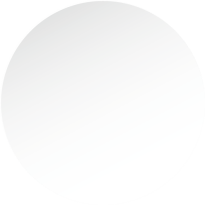 请在此输入你的标题
请在此粘贴或者输入你的文字内容
请在此粘贴或者输入你的文字内容
05
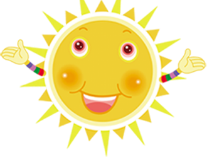 亲子活动具体项目
04
07
09
10
03
08
05
06
02
01
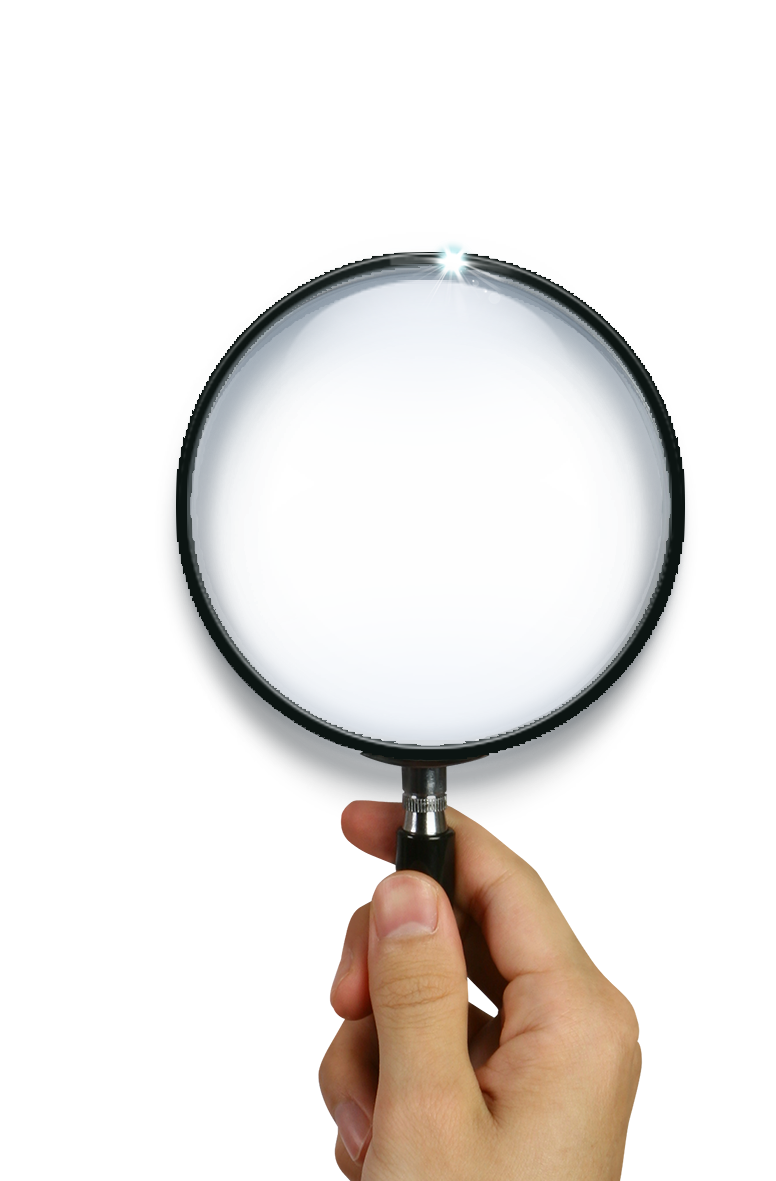 输入文本
输入文本
输入文本
输入文本
输入文本
输入文本
输入文本
输入文本
输入文本
输入文本
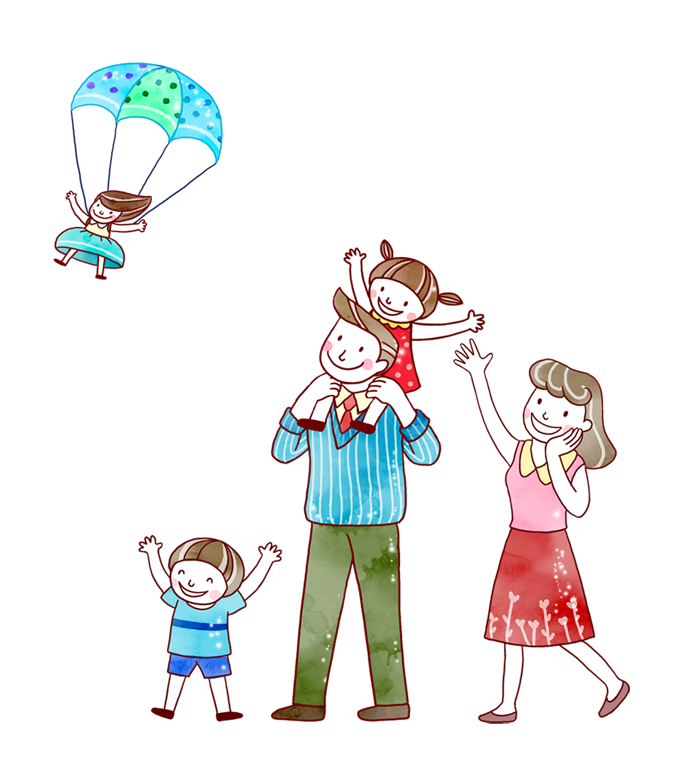 04
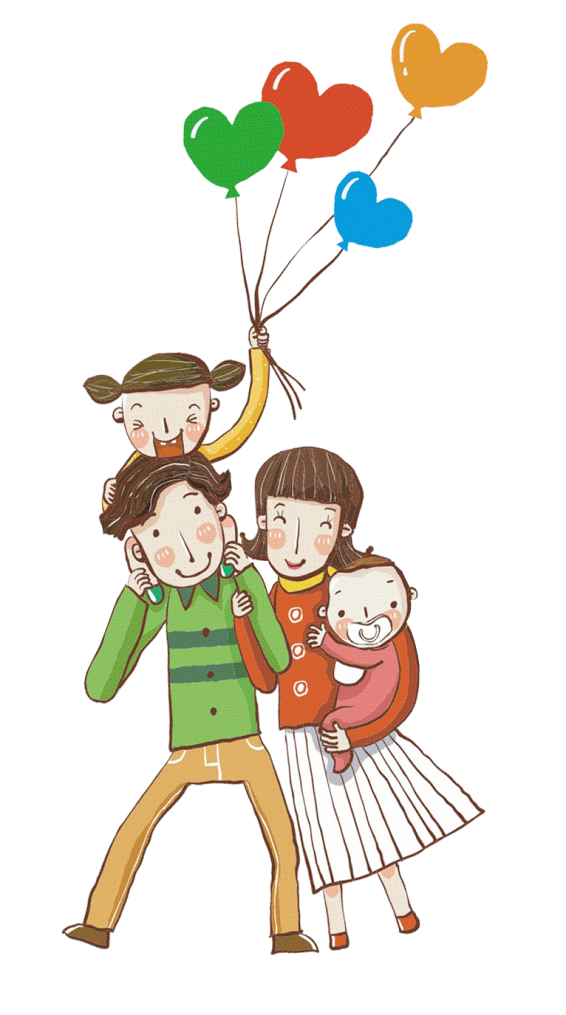 亲子活动安全保障
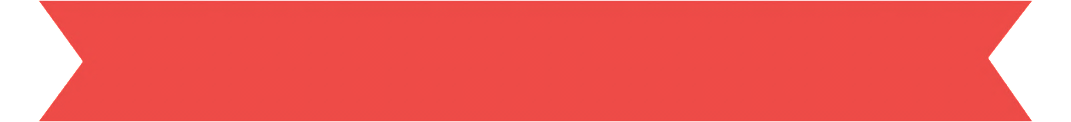 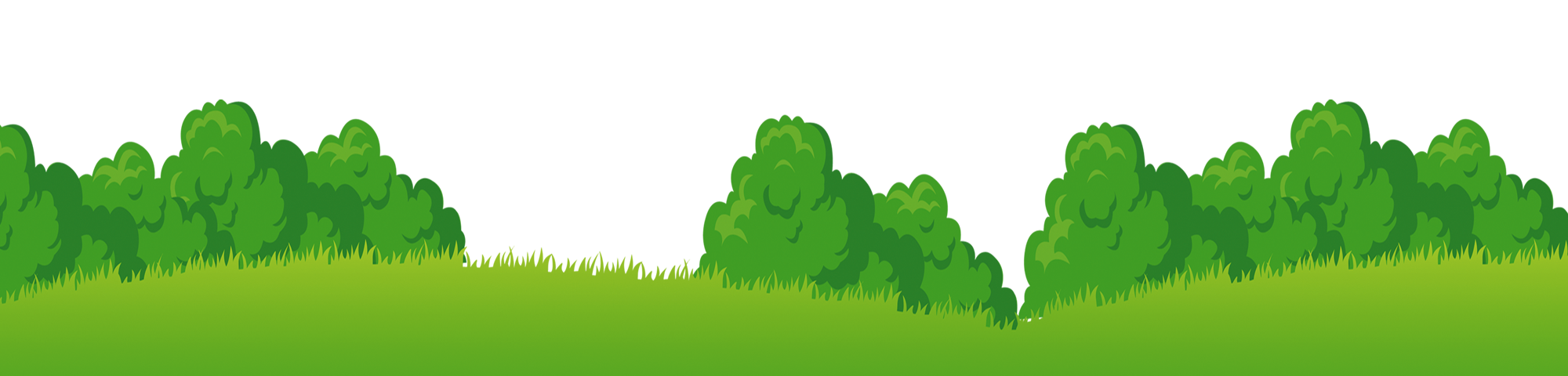 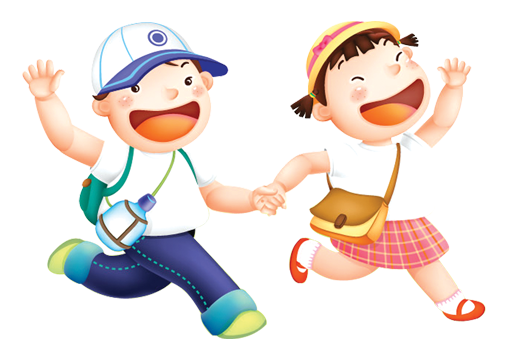 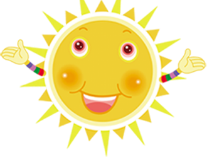 亲子活动安全保障

标题文字
在此录入上述图表的综合描述说明，在此录入上述图表的综合描述说明在此录入上述图表的综合描述说明
文字

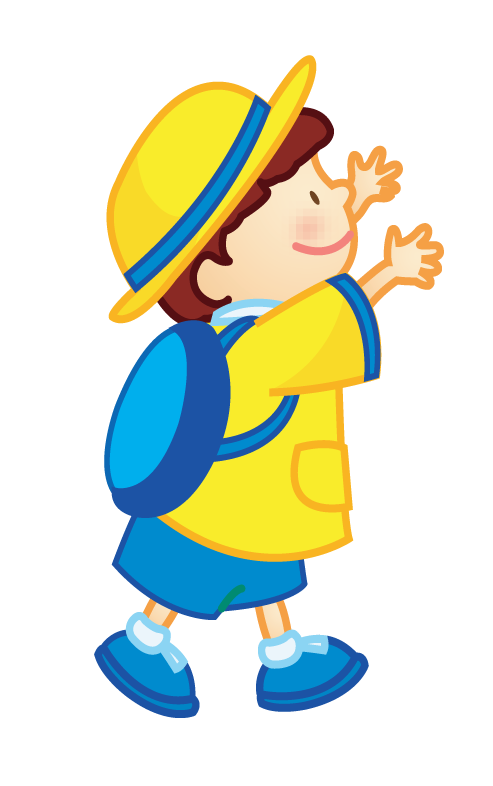 标题文字
在此录入上述图表的综合描述说明，在此录入上述图表的综合描述说明在此录入上述图表的综合描述说明
添加标题

标题文字
文字
文字
在此录入上述图表的综合描述说明，在此录入上述图表的综合描述说明在此录入上述图表的综合描述说明

标题文字
在此录入上述图表的综合描述说明，在此录入上述图表的综合描述说明在此录入上述图表的综合描述说明
文字
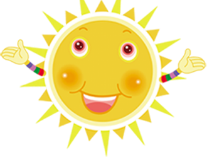 亲子活动安全保障
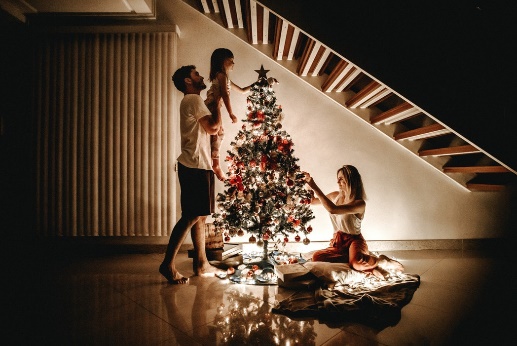 文本
文本
1
文本
安全保障
文本
6
2
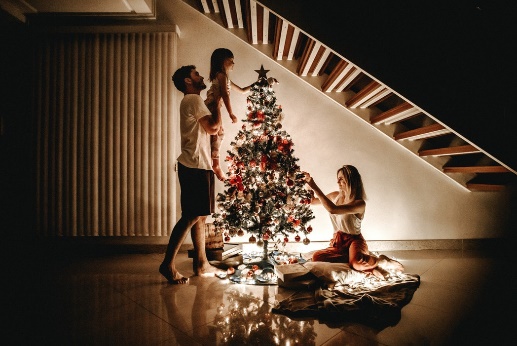 文本
5
3
文本
4
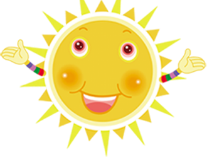 亲子活动安全保障
输入文本内容
输入文本内容
输入文本内容
输入文本内容
请在此处输入您的文本，或者复制您的文本粘贴到此处请在此处输入您的文本，或者复制您的文本粘贴到此处请在此处输入您的文本，或者复制您的文本粘贴到此处请在此处输入您的文本，或者复制您的文本粘贴到此处
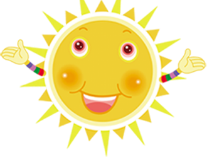 亲子活动安全保障
添加标题
添加标题
此处添加详细文本描述，建议与标题相关并符合整体语言风格，语言描述尽量简洁生动。
此处添加详细文本描述，建议与标题相关并符合整体语言风格，语言描述尽量简洁生动。
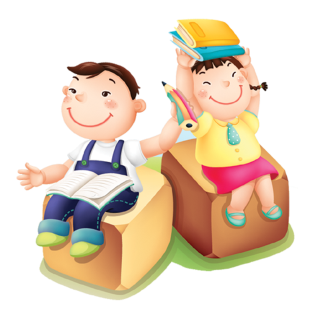 添加标题
添加标题
此处添加详细文本描述，建议与标题相关并符合整体语言风格，语言描述尽量简洁生动。
此处添加详细文本描述，建议与标题相关并符合整体语言风格，语言描述尽量简洁生动。
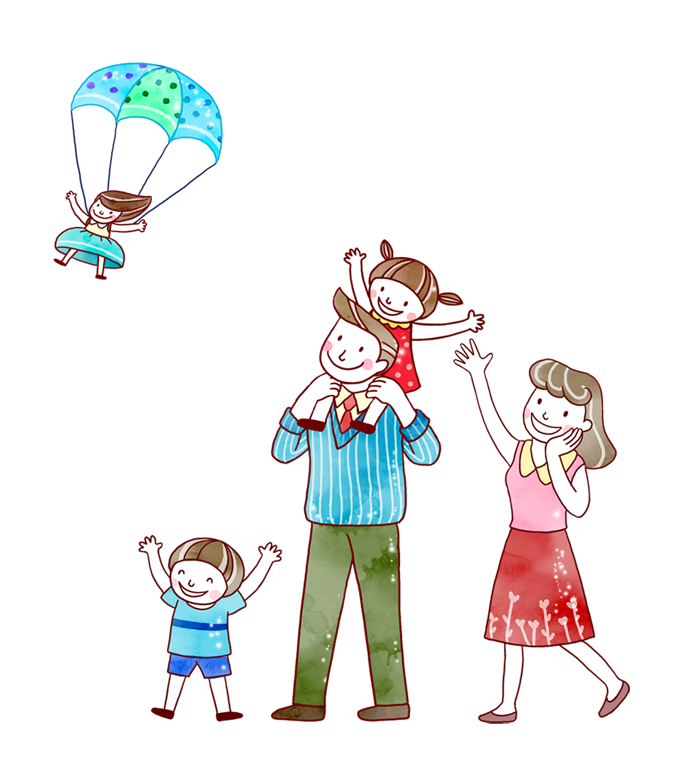 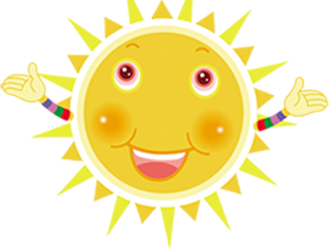 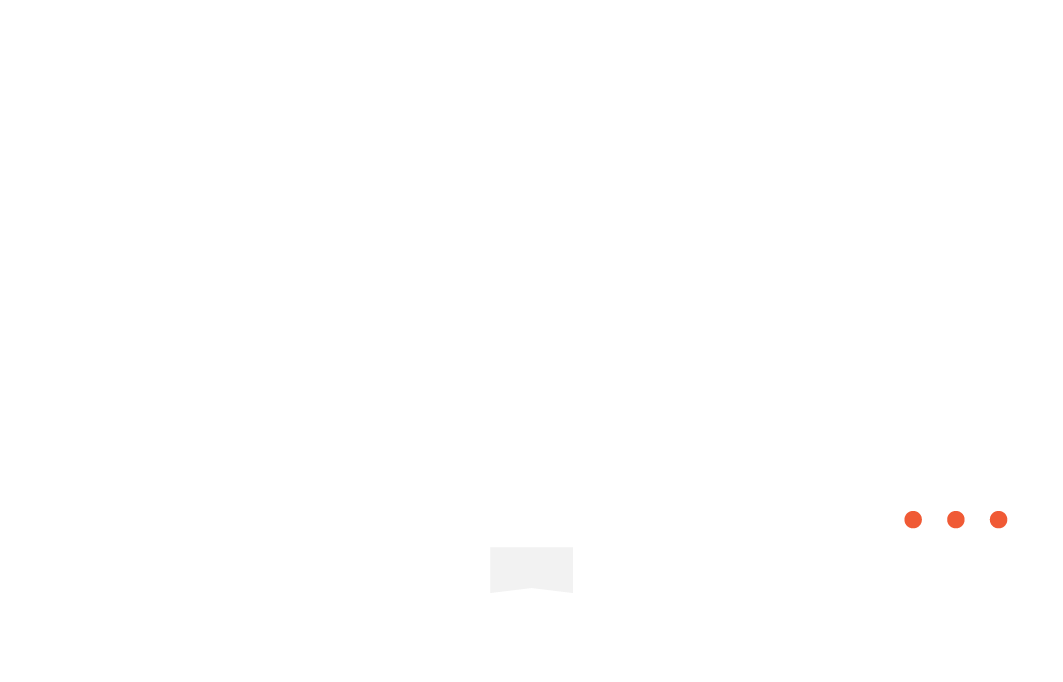 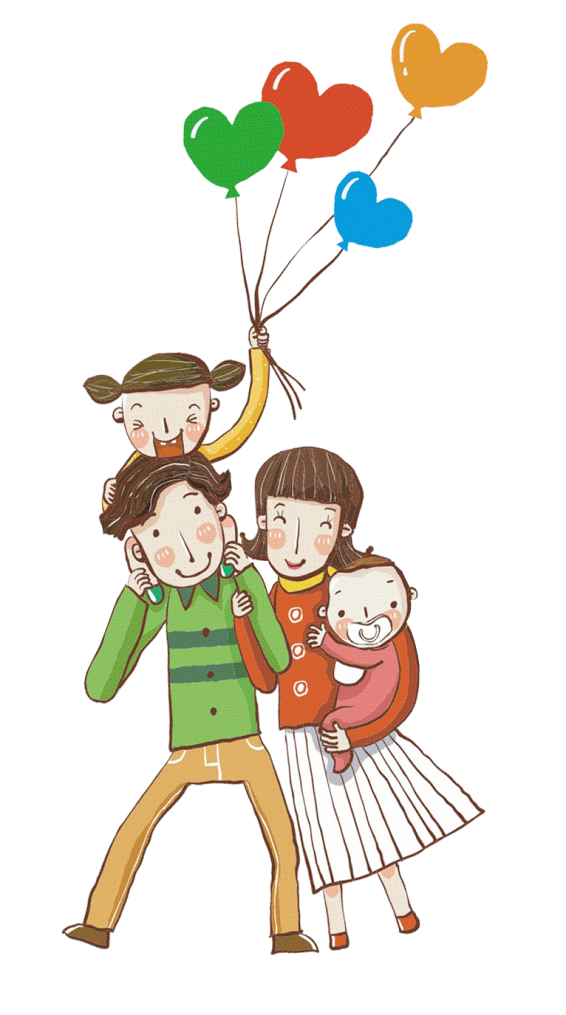 演示完毕 谢谢观赏
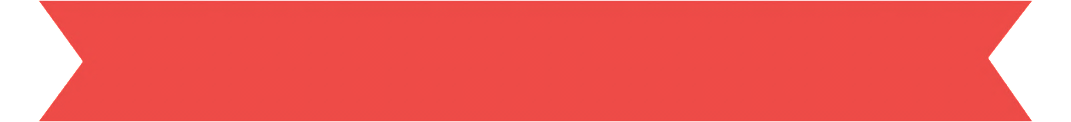 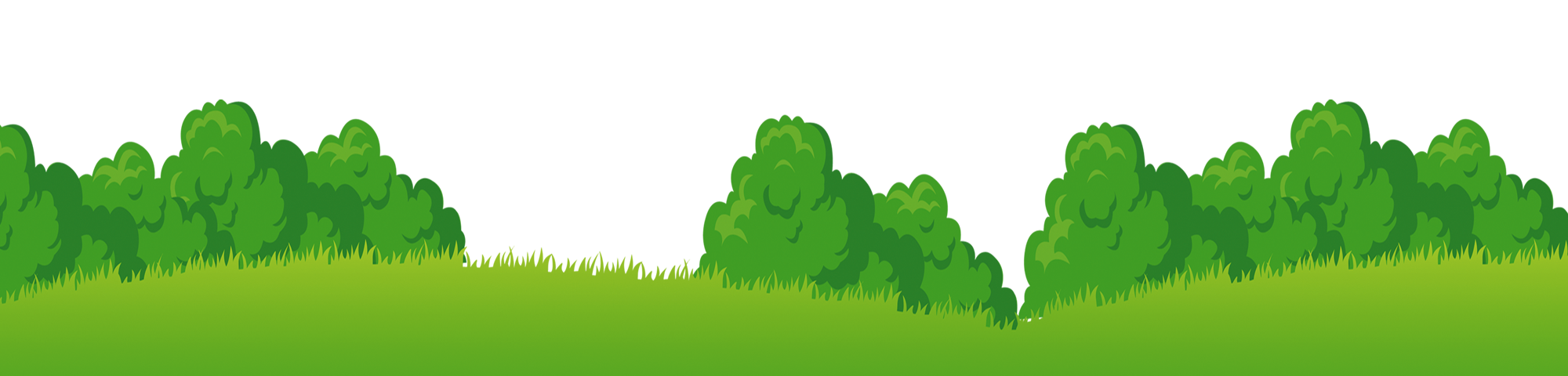 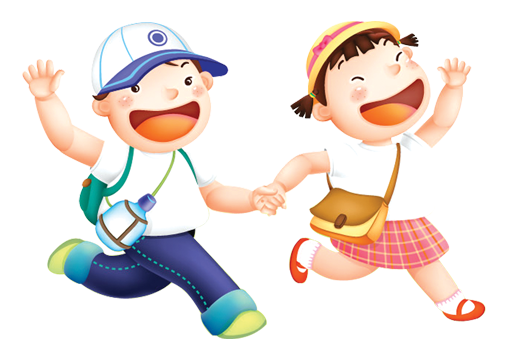